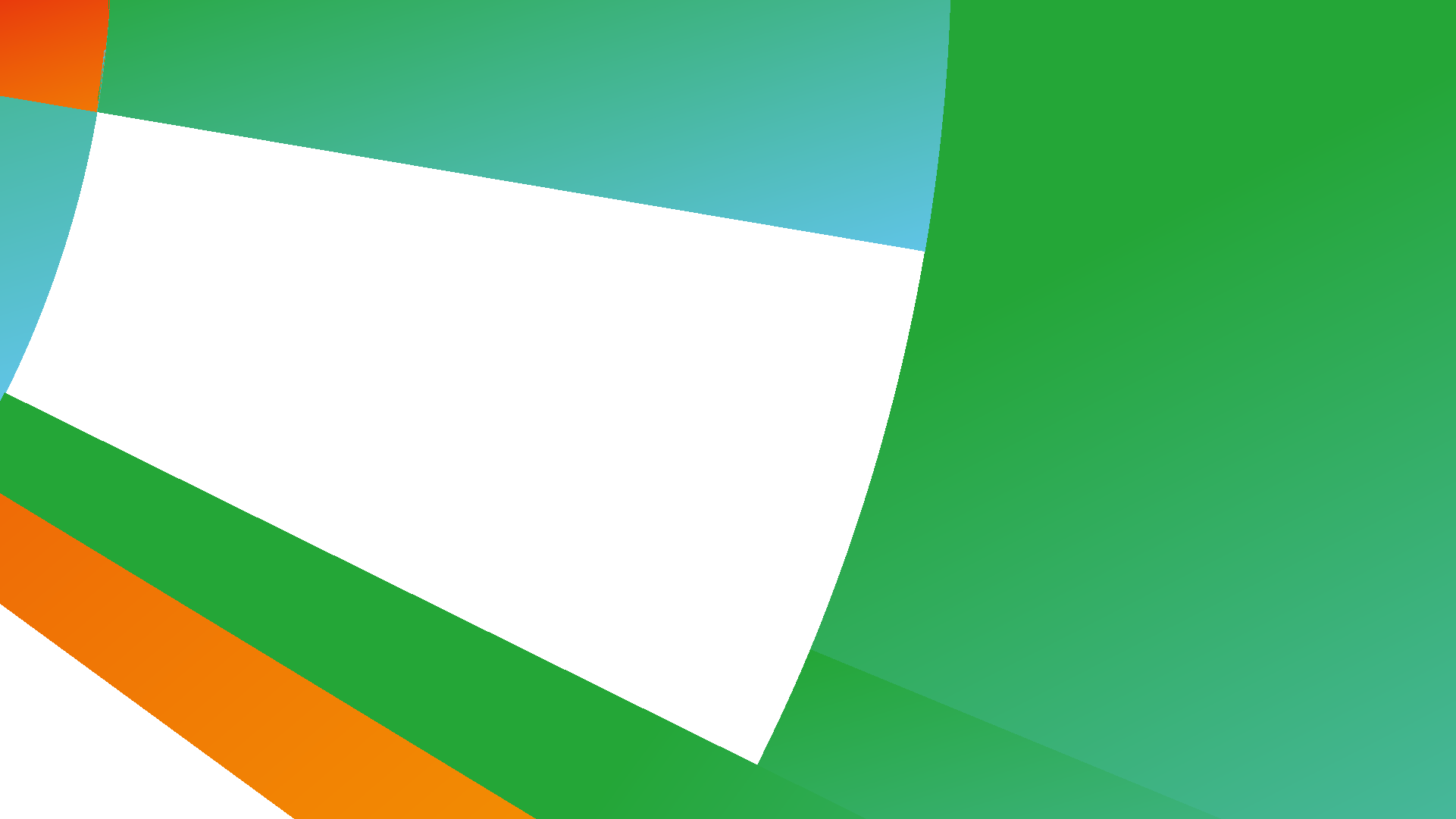 60º Fórum Permanente de Controle Interno
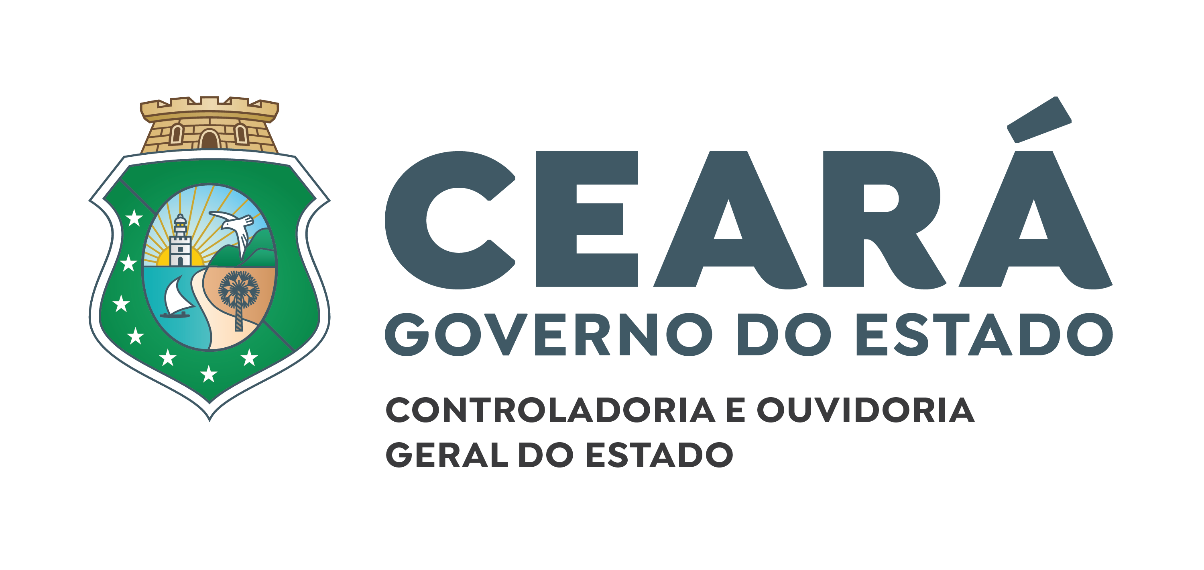 Autoavaliação do Controle Interno e o Programa de Integridade
Outubro/2024
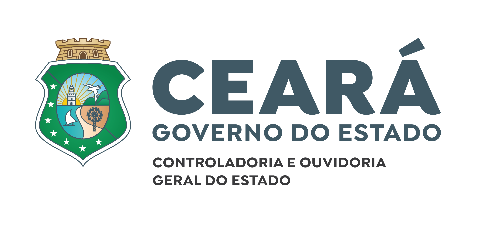 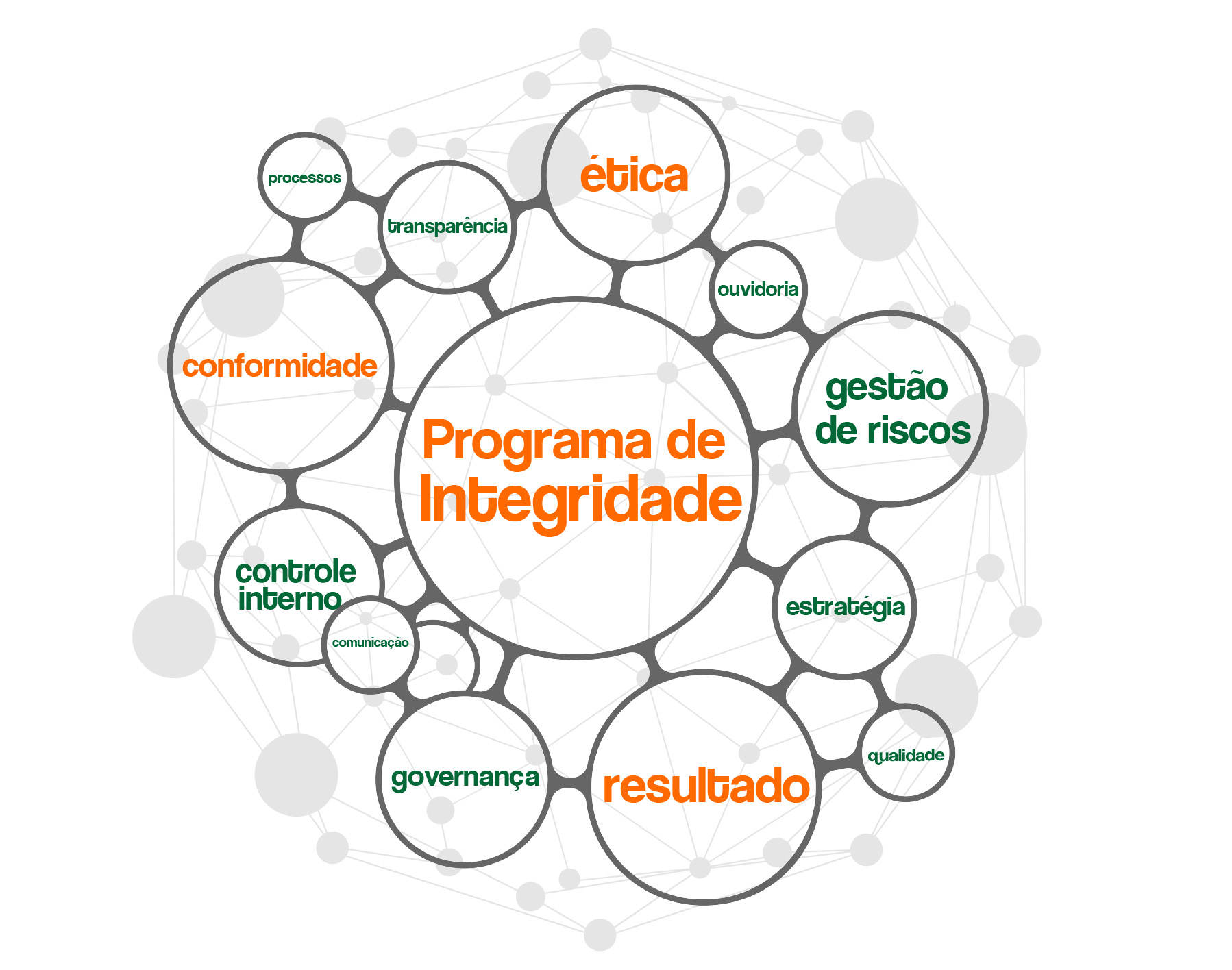 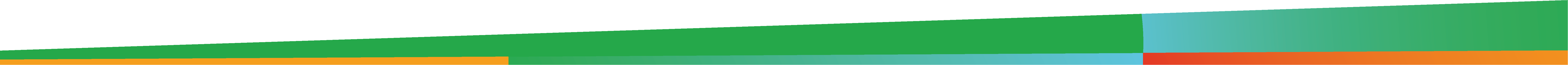 PROJETO-PILOTO 
DO PROGRAMA DE INTEGRIDADE
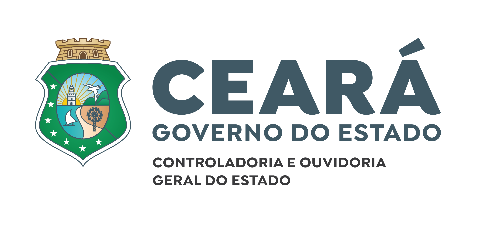 Portaria CGE Nº 121 de 14/06/2018 - instituiu o projeto-piloto do Programa de Integridade do Poder Executivo do Estado do Ceará

 Controladoria e Ouvidoria Geral do Estado – CGE
 Secretaria da Justiça – SEJUS
 Superintendência Estadual do Meio Ambiente – SEMACE
Fortalecimento de um ambiente de integridade;
Implementação de instrumentos, processos e estruturas baseados em boas práticas de governança e de compliance, de controles internos da gestão e de gerenciamento de riscos de integridade.

Diagnóstico de Integridade com 85 assertivas aplicado em 2018/2019.
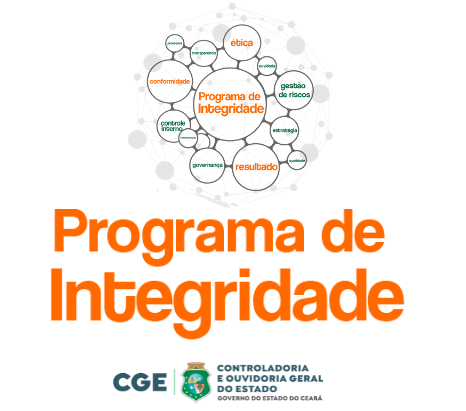 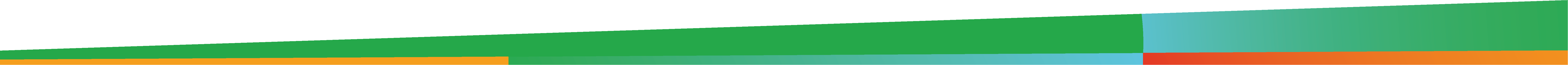 PROGRAMA DE INTEGRIDADE
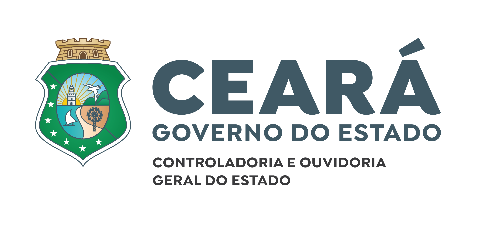 Lei Estadual nº 16.717, de 21/12/2018 - instituiu o Programa de Integridade do Poder Executivo do Estado do Ceará;

Decreto Estadual nº 34.814, de 22/06/2022 - dispõe sobre o Programa de Integridade, instituiu o Selo de Integridade, institui a rede do sistema de controle interno do Poder Executivo do Estado do Ceará;

Portaria CGE nº 74, de 08/09/2020 - dispõe sobre as diretrizes para a operacionalização do Programa de Integridade.
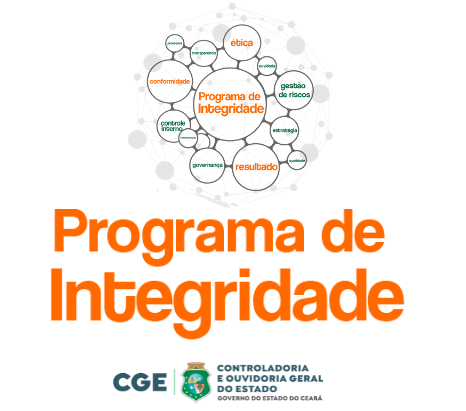 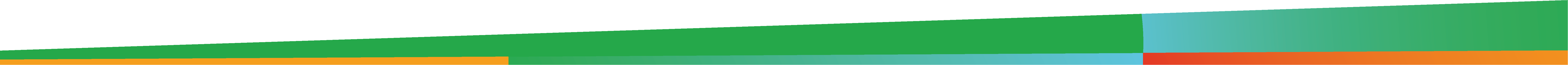 O QUE É O 
PROGRAMA DE INTEGRIDADE 
DO PODER EXECUTIVO ESTADUAL?
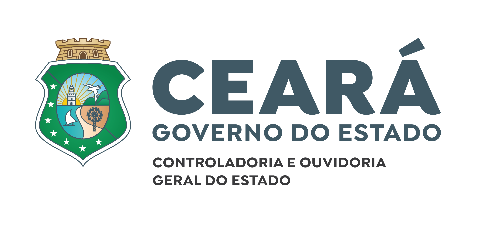 Consiste na integração de mecanismos organizacionais e de gestão, com foco na gestão de riscos e nos controles internos.

(Art. 1º da Lei nº 16.717/2018)
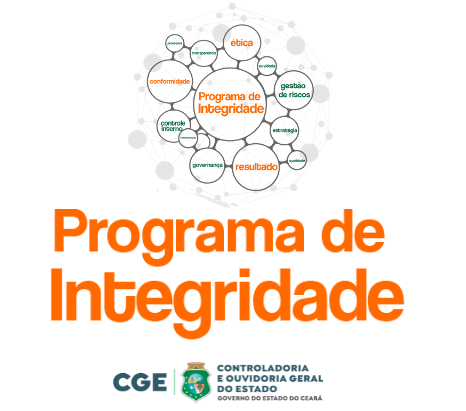 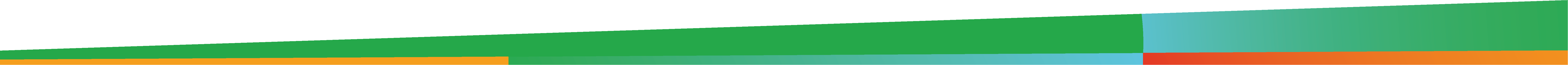 OBJETIVO DO 
PROGRAMA DE INTEGRIDADE 
DO PODER EXECUTIVO ESTADUAL
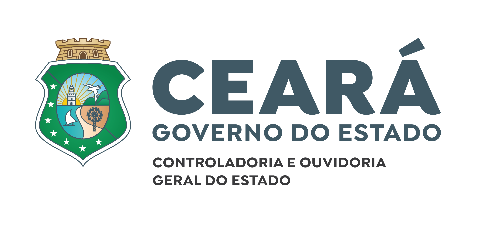 Fortalecer e direcionar as instituições públicas para o alcance dos seus objetivos estratégicos e a entrega dos resultados esperados pela população, de forma regular, eficiente, transparente e proba.

(Art. 1º da Lei nº 16.717/2018)
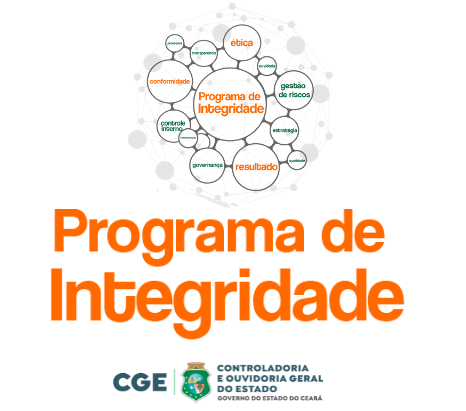 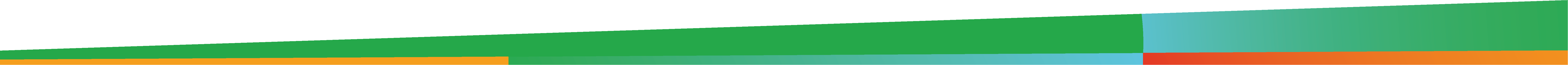 MISSÃO DA CGE
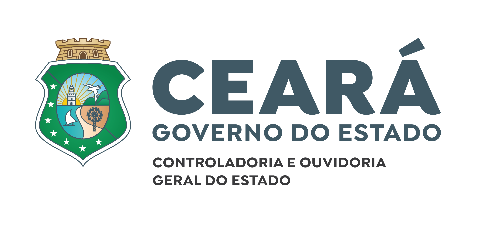 Promover instituições públicas fortes e confiáveis, adotando ações de controle que contribuam para a aplicação dos recursos públicos de forma regular, ética, eficiente, transparente e sustentável.
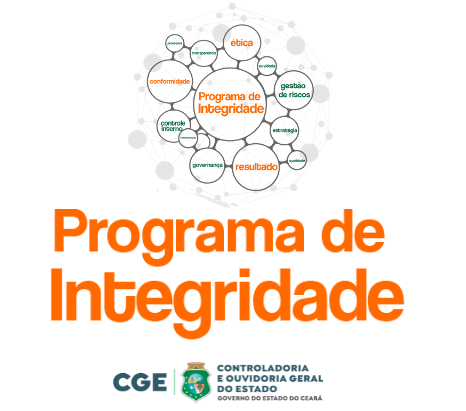 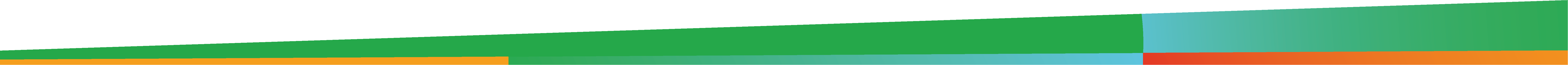 EIXOS DO 
PROGRAMA DE INTEGRIDADE
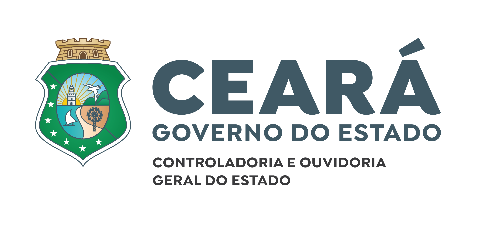 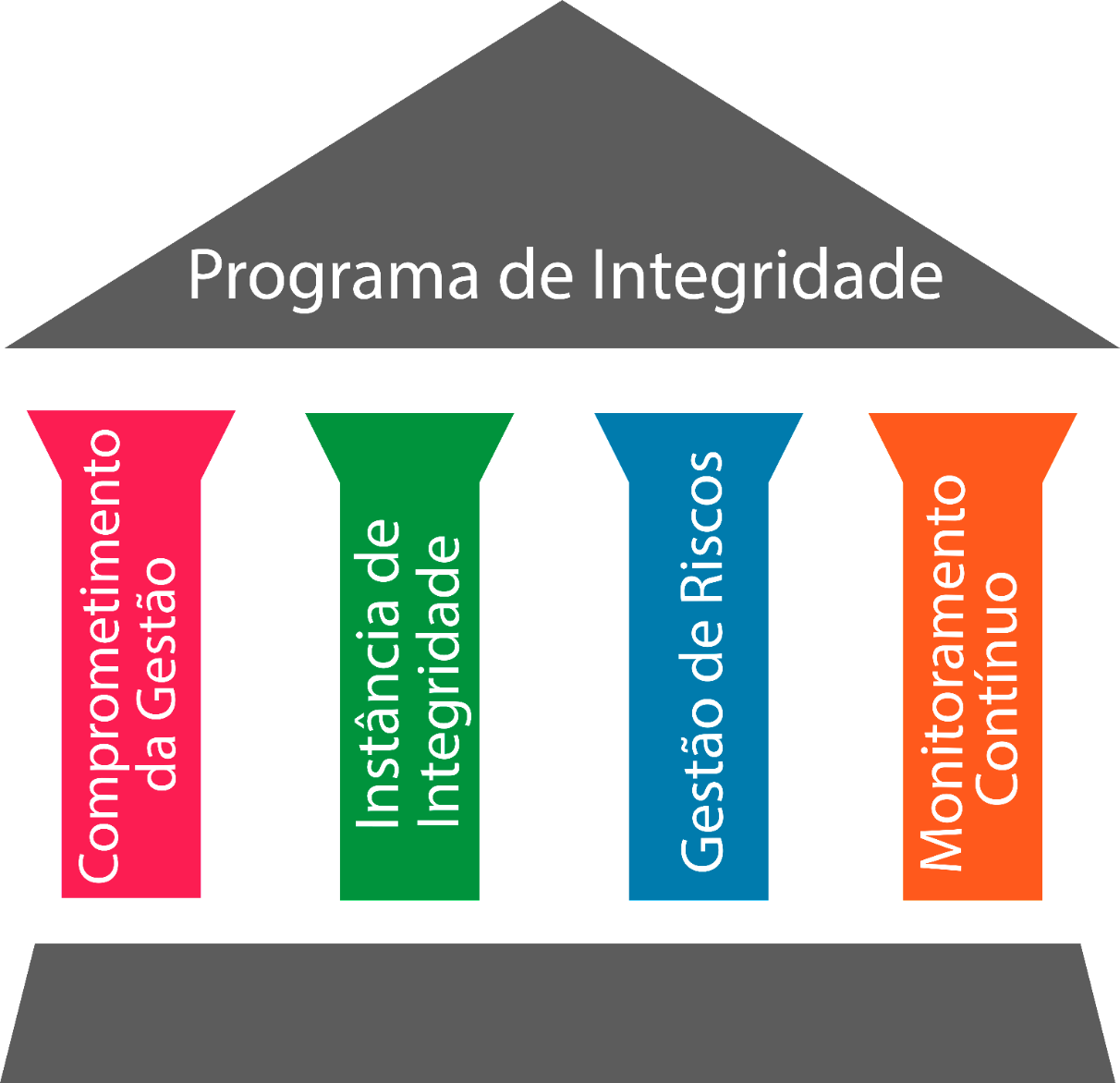 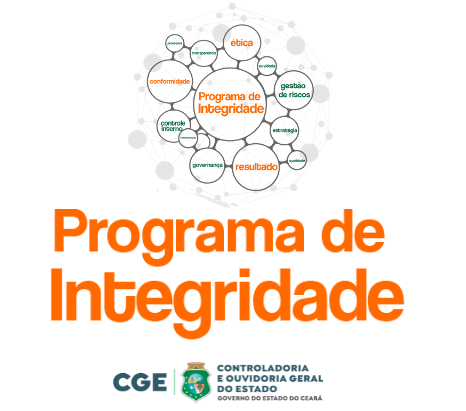 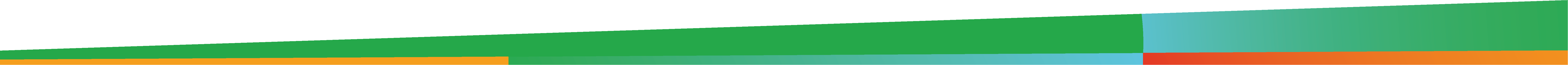 ETAPAS DE IMPLEMENTAÇÃO DO 
PROGRAMA DE INTEGRIDADE
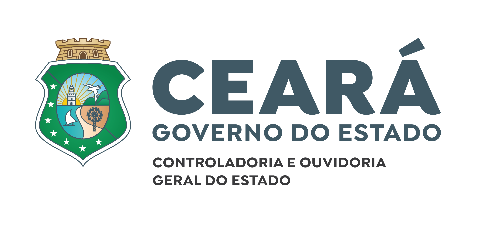 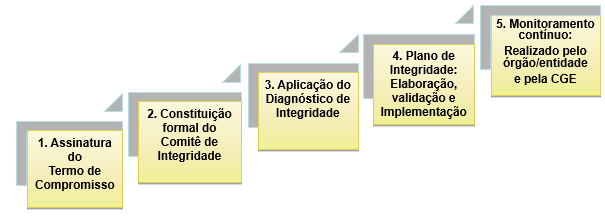 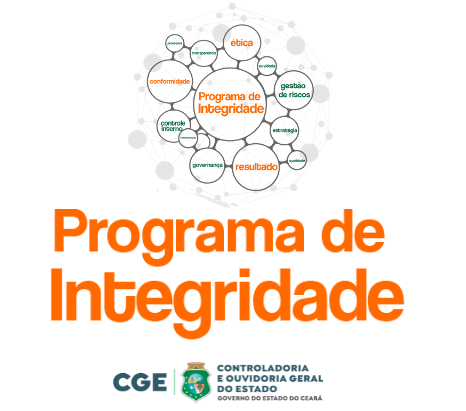 Implementação com o suporte de ferramenta informatizada (AVIA)
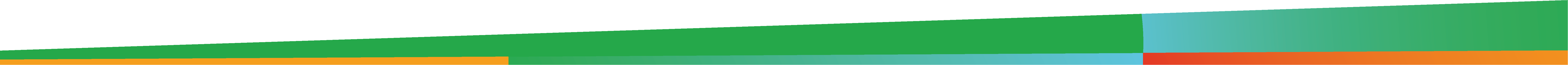 DIAGNÓSTICO DE INTEGRIDADE
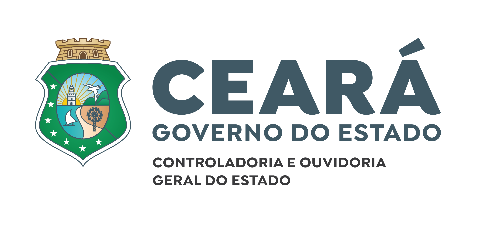 54 Assertivas;
Contempla as 24 Assertivas do Formulário de Autoavaliação de Controle Interno do TCE/CE;
11 Componentes:
 Gestão Estratégica;
 Mapeamento e Padronização de Processos; 
 Gestão de Riscos;
 Monitoramento das Atividades e dos Resultados;
 Gestão de Recursos Humanos;
 Gestão Patrimonial;
 Gestão de Tecnologia da Informação;
 Controle Interno e Ouvidoria;
 Transparência Pública e Comunicação;
 Aplicação do Código de Ética e Conduta da Administração Pública Estadual;
 Ações Anticorrupção, de Prevenção e de Combate a fraudes e Responsabilização Administrativa.
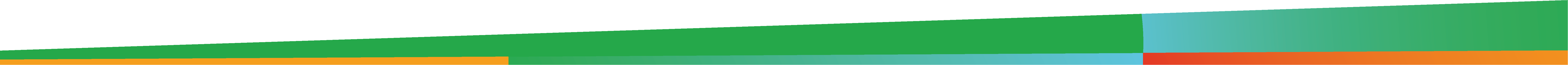 ÓRGÃOS E ENTIDADES 
NO PROGRAMA DE INTEGRIDADE
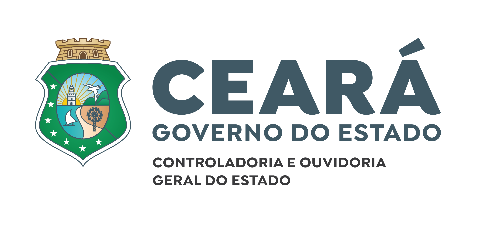 Iniciaram o Programa de Integridade até o 1º Semestre de 2021:

Órgão/Entidade		  Adesão
CGE			26/10/2020
Semace			29/10/2020
SPS			30/10/2020
SAP			24/03/2021
Sema			24/03/2021
Funece			30/03/2021
Sesa			17/06/2021
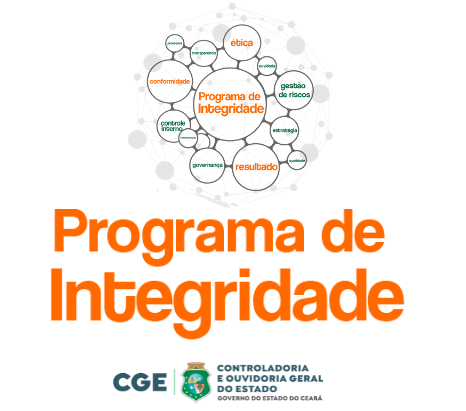 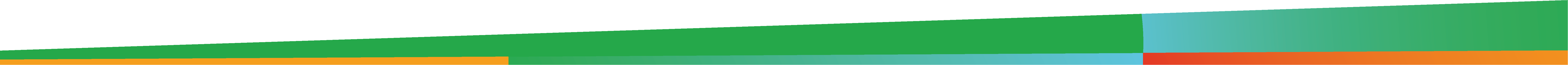 AUTOAVALIAÇÃO DO CONTROLE INTERNO 
– CONTAS DE GESTÃO
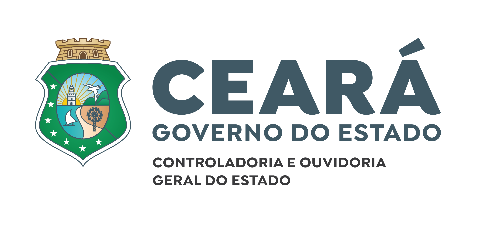 Fonte: Planilha fornecida pelo TCE/CE;

Respostas variam de 1 (nunca) a 4 (sempre);

Pontuação preenchida pelo próprio órgão ou entidade (Resultado Preliminar);

Não possuímos a nota revisada pelo TCE após análise das evidências.
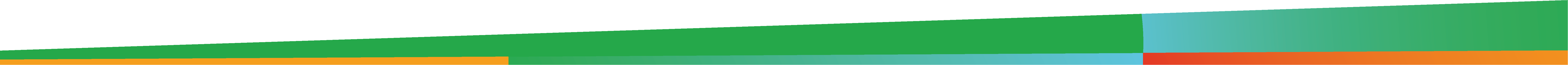 AUTOAVALIAÇÃO DO CONTROLE INTERNO
 – CONTAS DE GESTÃO
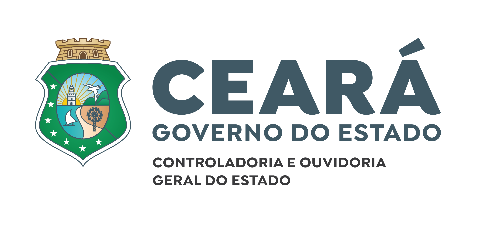 Fonte: Planilha fornecida pelo TCE/CE;

Respostas variam de 1 (nunca) a 4 (sempre);

Pontuação preenchida pelo próprio órgão ou entidade (Resultado Preliminar);

Não possuímos a nota revisada pelo TCE após análise das evidências.
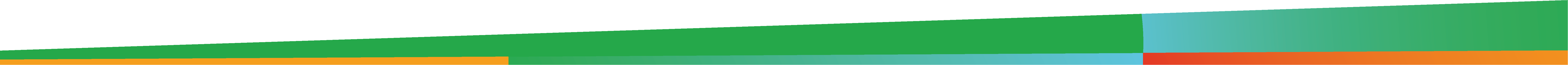 EQUIPE
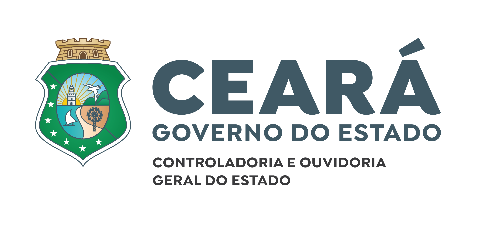 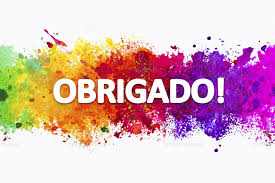 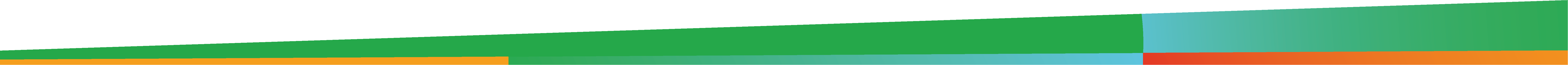 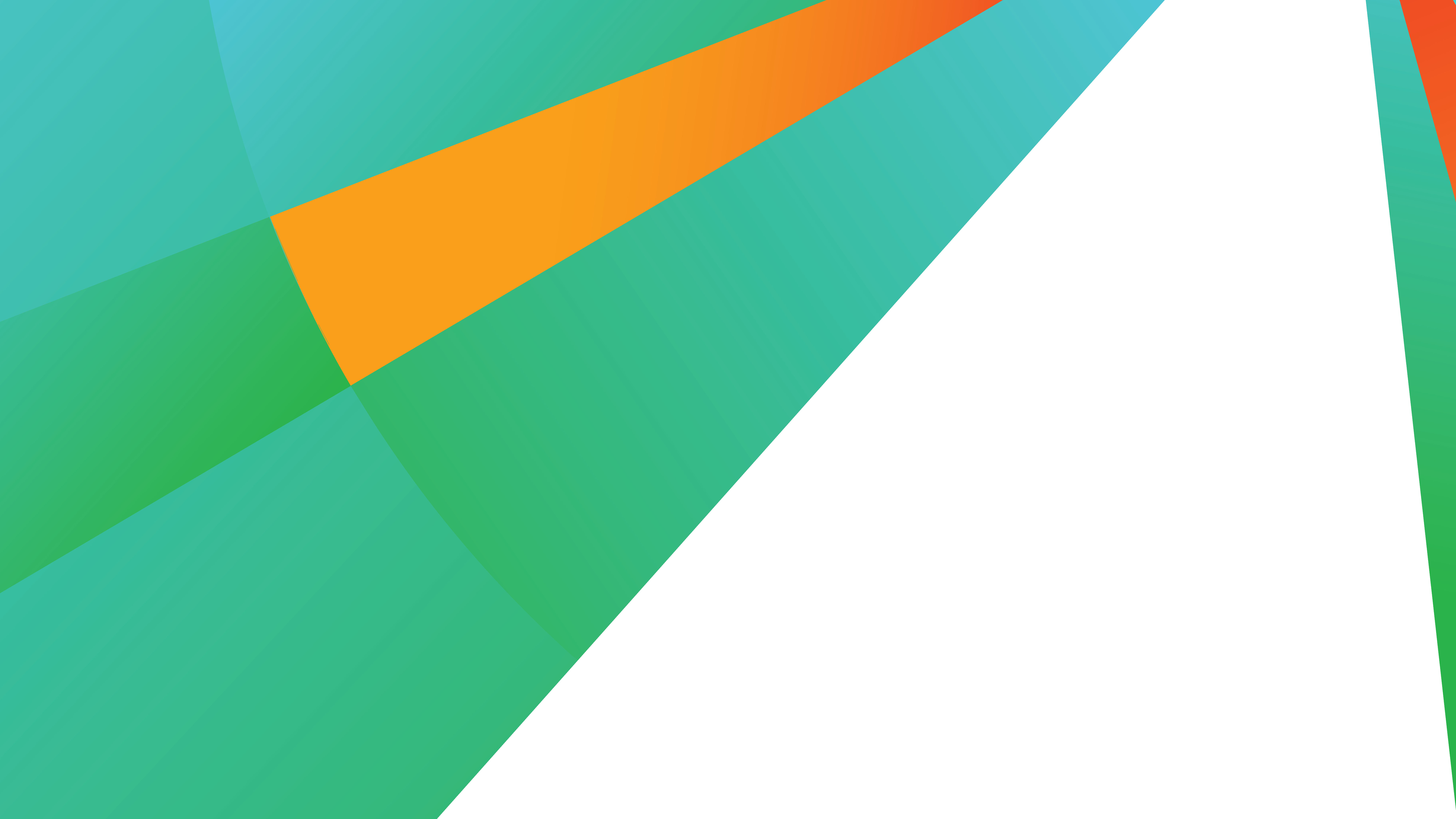 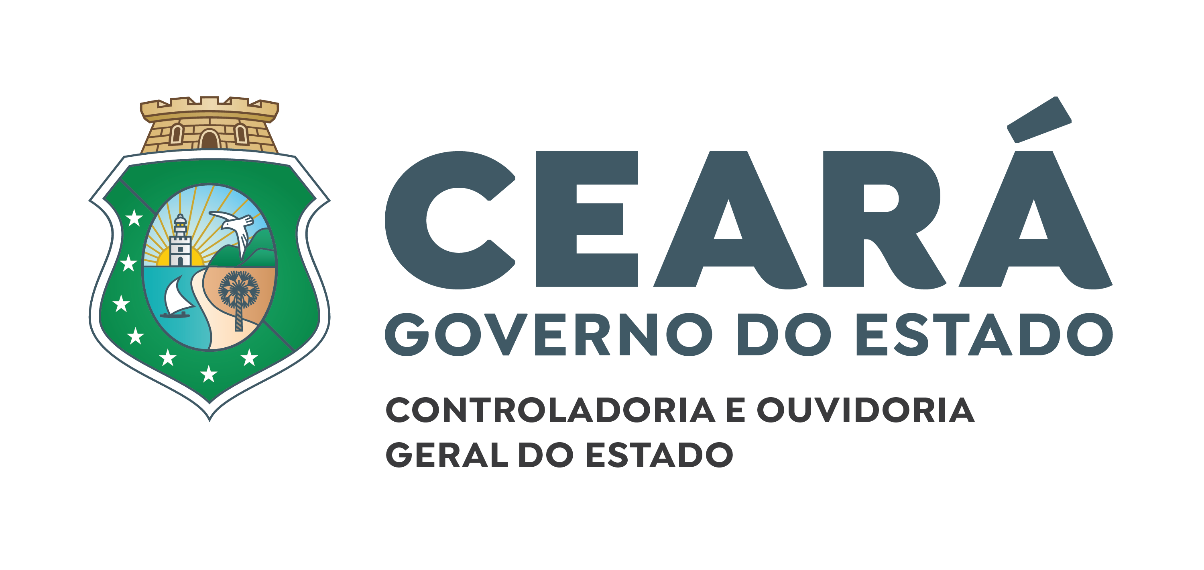